Finansın Tehlikeleri ve Riskleri
Ortak: IDP & IHF
Basit karşı önlemler uygular
Finansal Risk kavramına aşina olmak
Kendi mali durumun için tipik riskleri tanı
Amaçlar ve Hedefler
Tanım ve temel taksonomiyi içerir
...ve daha bilinçli kararlar alın
B planları ve güvenlik ağları stratejisi
Bu modülün sonunda şunları yapabileceksiniz:
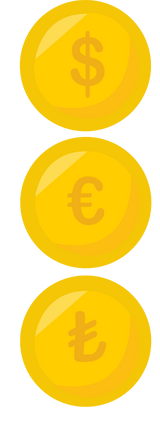 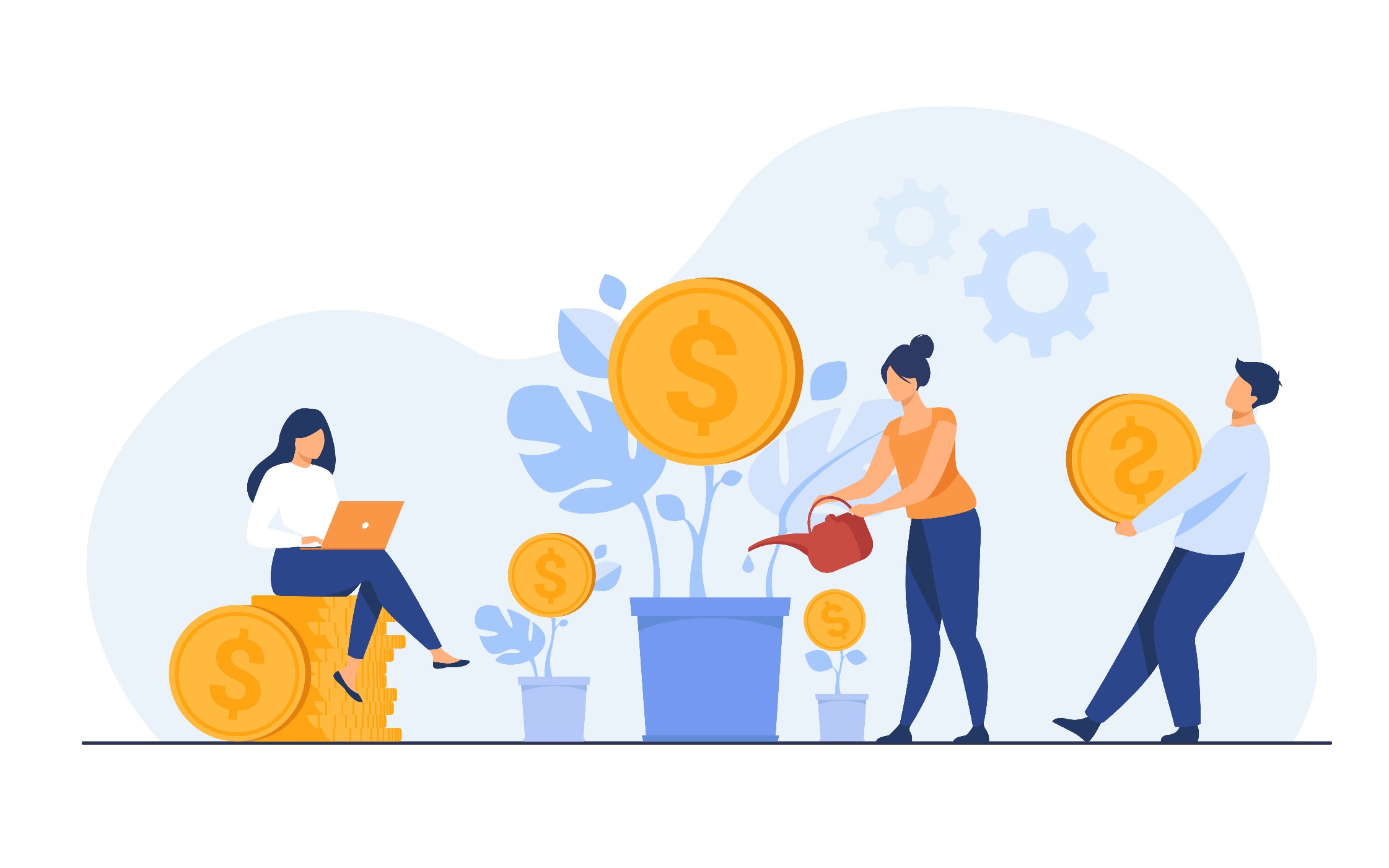 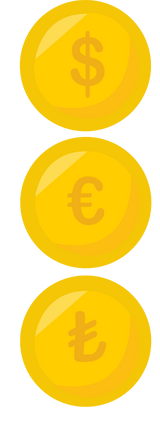 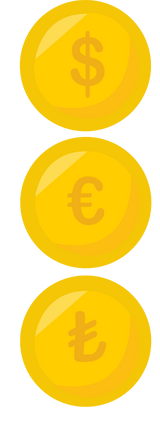 Ünite 1: Finansal Risk ne anlama gelir?
Ünite 2: Finansal riski nasıl azaltıyorsunuz?
İndeks
Bölüm 1: Bir tanım arayışı
Bölüm 2: Dört ana finansal risk kümesi
Bölüm 3: Tipik finansal risklerin dökümü
Bölüm 1: Dört boyutlu bir yaklaşım
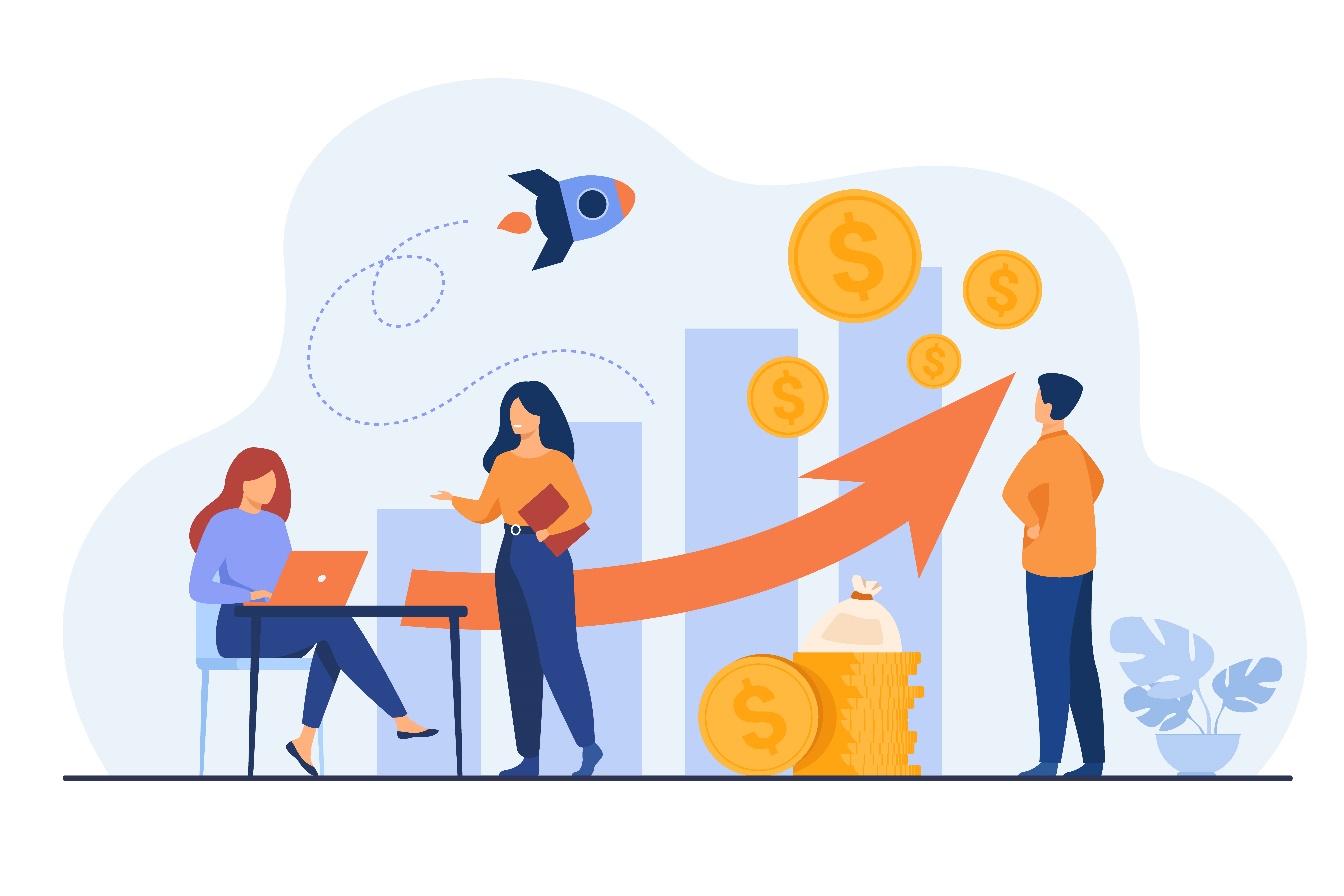 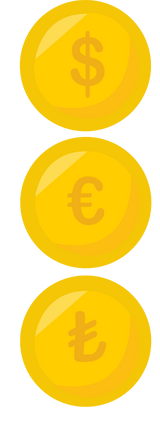 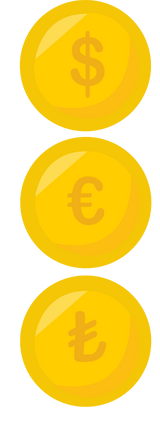 Unit 1: What does Financial Risk mean?
Seeking for a definition
By Financial Risk, we usually refer to a form of risk emerging from an event, situation, dynamic that might negatively impact people’s financial status quo.

The cluster of potential events from which the financial risk might arise from are numerous and very diverse among each others. 

Specialised literature offers many different taxonomy to describe the most typical types of Financial Risk. In the content of this module, the taxonomy of risk is structured so as to guide learners throng the most common risks that one might experience while managing his / her personal finances
Finansal Risklerin dört ana kümesi
Genel Finansal Risk 

Genel Finansal Riskten bahsettiğimizde, bir kayıp yaratabilecek herhangi bir olayı kastediyoruz. Bu risk türü esasen tetikleyici olayın kökeni ve kaynağı ile ilgilidir.
Bireysel Finansal Risk

Bu Risk, kişinin kendi mali durumuyla ilgilidir ve zayıf yargılardan ve/veya olumlu eğilimlerin ve dinamiklerin aşırı tahmin edilmesinden kaynaklanabilir
Zamana Dayalı Finansal Risk 

Finansal Riskler, ilgili ve dikkate alınan zaman dilimine göre de kategorize edilebilir. Etkilerini ve bazı durumlarda olasılıklarını tahmin etmenin kolay bir yolu yoktur.
Etki Bazlı Finansal Risk

Riskin ilgilendiği alana bağlı olarak, insanlar yine kötü şansın veya kötü muhakemenin basit bir sonucu olabilecek çeşitli olumsuz sonuçlarla karşılaşabilirler
Genel Finansal Riskler
Sistemik Olmayan Finansal Risk 

Bu durumda, yalnızca kişiyi veya en yakın referans gruplarını (çalıştığı kurum, ailesi, vb.) potansiyel olarak etkileyebilecek olaylara atıfta bulunuyoruz.Tipik sistemik olmayan finansal risk senaryoları ani bir hastalık, bir makinenin aniden arızalanması vb. ile temsil edilir.
Sistemik Finansal Risk

Geniş anlamda Sistemik Finansal Risk, tüm insanları etkileyen ve onlardan kaçamayacağınız olaylardan kaynaklanır.Terimden de anlaşılacağı üzere Sistemik Finansal Risk, sosyo-ekonomik ekosistemi bir bütün olarak etkileyen tetikleyicilerden (örneğin istikrarsız siyasi iklim) kaynaklanır ve topikal olarak artan Piyasa Oynaklığı (gelecekteki piyasa eğilimlerini öngörme ve "çözme" kapasitesinin azalması), artan faiz oranları (kredi piyasasına erişim kapasitesinin azalması), artan vergiler (daha az satın alma gücü) olarak tercüme edilir.
Bireysel Finansal Riskler
Gelir Riski 

Gelir Riski, kişinin çalışabilirliğini ve nihayetinde gelir elde etme kapasitesini etkileyen bir dizi olayla ilgili olabilir

Gelir Riskinin tipik örnekleri aşağıdaki durumlarda ortaya çıkar:
Fiziksel engellilik
İşten çıkarılma 
Bir kişiyi işgücü piyasasından dışlayan diğer herhangi bir olay
Harcama Riski 

Daha basit bir ifadeyle, belirli bir dönemde ortaya çıkan harcamalar, bunları karşılamak için mevcut parayı aştığında (mali/ekonomik ihtiyaçları karşılamak için yeterli para olmadığında)
Yatırım Riski 

Bu kategoriye, bir kişinin sahip olduğu varlığın değerinin, satın alınması için ödenen orijinal fiyatın altına düşecek kadar değer kaybetmesiyle ilgili her türlü olayı dahil ediyoruz
Borç Riski

Tipik durum, insanların yüksek faizli borçlara takılıp kalmaları ya da daha genel olarak, borçlarını geri ödeyemeyecek duruma gelmeleridir
Zamana Dayalı Finansal Riskler
Kısa Vadeli Finansal Risk

Bu, nispeten kısa bir süre içinde ortaya çıkan ve tahmin edilmesi zor olan finansal risk türüdür (yani, bütçeye dahil olmayan herhangi bir ani harcama).Kısa vadeli finansal risk, genellikle belirli bir paranın çok kısa ve öz bir süre içinde tamamen elden çıkarılmasını, kişinin kişisel tasarruflarının zayıflamasını ve bu paranın başka amaçlar için (örneğin, tasarruf, yatırım vb.) kullanılabilirliğini gerektirir.
Uzun Vadeli Finansal Risk 

Bahsettiğimiz uzun vadeli finansal risk, bir kişinin uzun vadeli finansal sürdürülebilirliğini etkiler ve ekonomik istikrarı üzerinde çok daha büyük sonuçlar doğurur. 

Örneğin, ailenin (ekonomik) geçiminden sorumlu tek kişinin aniden (veya kademeli olarak) çalışamaması nedeniyle aileler ana ve tek gelir kaynaklarını kaybettiklerinde durum böyledir.

Lütfen "uzun vadeli" teriminin, olayın zaman içinde fiilen gerçekleşmesine değil, etkilerinin ve etkisinin zamansal ufkuna atıfta bulunduğunu unutmayın.
Etkiye Dayalı Finansal Riskler
Spekülatif Risk 

Bu, her türlü yatırım için tipik bir durumdur: insanlar, bir noktada bu şeyin gerçekte maliyetinden daha fazla para getireceği umuduyla, belirli bir şeye belirli bir miktar para yatırırlar. 

Genel olarak risk unsurları her türlü yatırımın ayrılmaz bir parçasıdır ve varsayılan olarak mevcuttur. Asıl mesele, riskin hafife alınması, gerektiği gibi dikkate alınmaması ya da daha basit bir ifadeyle görmezden gelinmesi durumunda ortaya çıkmaktadır.
Temel Risk 

Riskten kaynaklanan olaylar özellikle bir kişiyi ve en fazla onun çevresindeki insanları etkilediğinde, "spesifik risk "ten söz ederiz, yani olayın olumsuz sonuçlarının doğrudan ilgili kişiler dışında olumsuz yansımaları yoktur. 

Temel risk örnekleri, örneğin ev harcamalarını yönetirken daha yaygındır.
Statik Risk 

Statik Risk, ekonomiyle ilgili olmayan / sistemik herhangi bir olayın neden olabileceği bir mali kaybı ifade eder. Tetikleyici olay şimdi ve burada gerçekleşir ve tipik olarak bir sigorta tarafından karşılanır.

Dinamik Risk 

Kişinin kişisel mali durumu üzerinde doğrudan etkisi olan makroekonomik olaylara bağlıdır - istese de istemese de... (örneğin, enflasyon, yüksek hammadde maliyetleri)
Ünite 2: Finansal riski nasıl azaltıyorsunuz?
Dört boyutlu bir yaklaşım
Riskin olduğu yerde karşı önlem de vardır. Finansal Riskin birçok türü bir dereceye kadar tahmin edilebilir veya en azından tahmin edilebilir.

Risk Yönetimi her şeyden önce bir planlama meselesidir: riskin farkında olmak, kendinizi hoş olmayan ve yıkıcı senaryolardan koruma ve koruma operasının yarısıdır.

Etkili bir Risk Yönetimi için, riskin ortaya çıkabileceği beş temel finansal unsura müdahale edilmelidir:
ÇEVRE
GELİR
HARCAMA
VARLIKLAR/YATIRIM
BORÇ vs KREDİ
Gelir Yönetimi
Gelirinizi çeşitlendirin
B planına hazır olun...

Gelir akış(lar)ınızı izleyin
Tüm kısa vadeli risklerle nispeten kolaylıkla yüzleşmek için bir güvenlik ağı kurmayı unutmayın.

Bir sigortaya abone olun
Sigorta, bir kişinin kendi finansal riskini başkalarına devretmek için düşünebileceği en sağlam ve güvenilir kaynaktır.
Harcama Yönetimi
Bütçeleme
Ev bütçesi, tüm harcamaları daha dikkatli bir şekilde planlamanıza ve gerekirse israfları azaltmanıza yardımcı olacaktır.

Acil durum ağ geçidinin planlanması 
Bir güvenlik ağı, beklenmedik bir harcamanın olumsuz etkilerini kontrol altına almanıza yardımcı olur; acil durum fonu ise gerçekten de acil durumlarda, yani başka bir seçenek bulunmadığında açılır.
Varlık/Yatırım Yönetimi
Paranızı nereye yatırdığınıza dikkat edin...
Kulağa ne kadar gereksiz gelse de, bu en önemli ve kritik öneri olmaya devam ediyor - sahip olduğunuzu iddia ettiğiniz belirli bir varlıkla ilgili gerekli bilgiye gerçekten sahip misiniz ve biliyor musunuz?

Bir hedef belirleyin ve onu amaçlayın 
Bu, yatırımlar için orta-uzun vadeye yönelik yeterli bir plana sahip olmanın temel ihtiyacına geri döner: ilerlemelerinizi izleyin ve uygun ince ayar önlemlerini takip edin.
Borç/Kredi Yönetimi
Finansal akışlara aşina olun
Kredi ve borcun ayırt edici özellikleri (ör. faiz oranı) konusunda yetkinlik kazanmak

Borç okyanusuna ne zaman derinlemesine dalacağınızı bilin
Borçlanmaya hazır değilseniz, borçlanmayın - kredi ihtiyacı boş ihtiyaçlardan kaynaklanıyorsa daha da fazla borçlanmayın. Riskinizi önceden değerlendirin ve geri ödeme planınızı karşılama kapasitenizi değerlendirin.
Çevreye ilişkin sosyal farkındalık
e-Posta Dolandırıcılığı
Şüpheli e-postaları yanıtlamayın, içeriklerini ve eklerini indirmeyin. Dolandırıcılık amaçlı e-postalar, siber suçlular tarafından kurbanın kişisel ve hassas verilerine sızmak için kullanılan en yaygın araçlardır. 

Banka ve Kredi Kartı Dolandırıcılığı
Bir kredi veya banka kartının numarasının çalınmasını içeren dolandırıcılık faaliyeti - kesinlikle olmadıkça hassas bilgileri paylaşmayın, hesabınızdan / hesabınıza giden / gelen para akışlarını mümkün olduğunca sık kontrol edin.

İnternet Dolandırıcılığı
İnternet dolandırıcılığı, bir kişinin interneti dolandırıcılık yoluyla bir başkasından faydalanmak için bir araç olarak kullanmasıyla gerçekleşir. Günümüzde çevrimiçi internet dolandırıcılığı en yaygın dolandırıcılık türüdür ve her yıl kurbanlardan milyonlarca dolar çalmaktadır.
Özetlemek gerekirse
Finansal Risk Türleri
Genel
Bireysel 
Zaman bazlı
Etki tabanlı
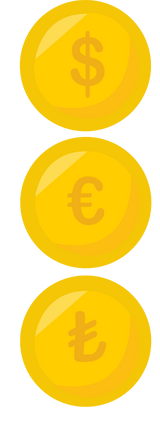 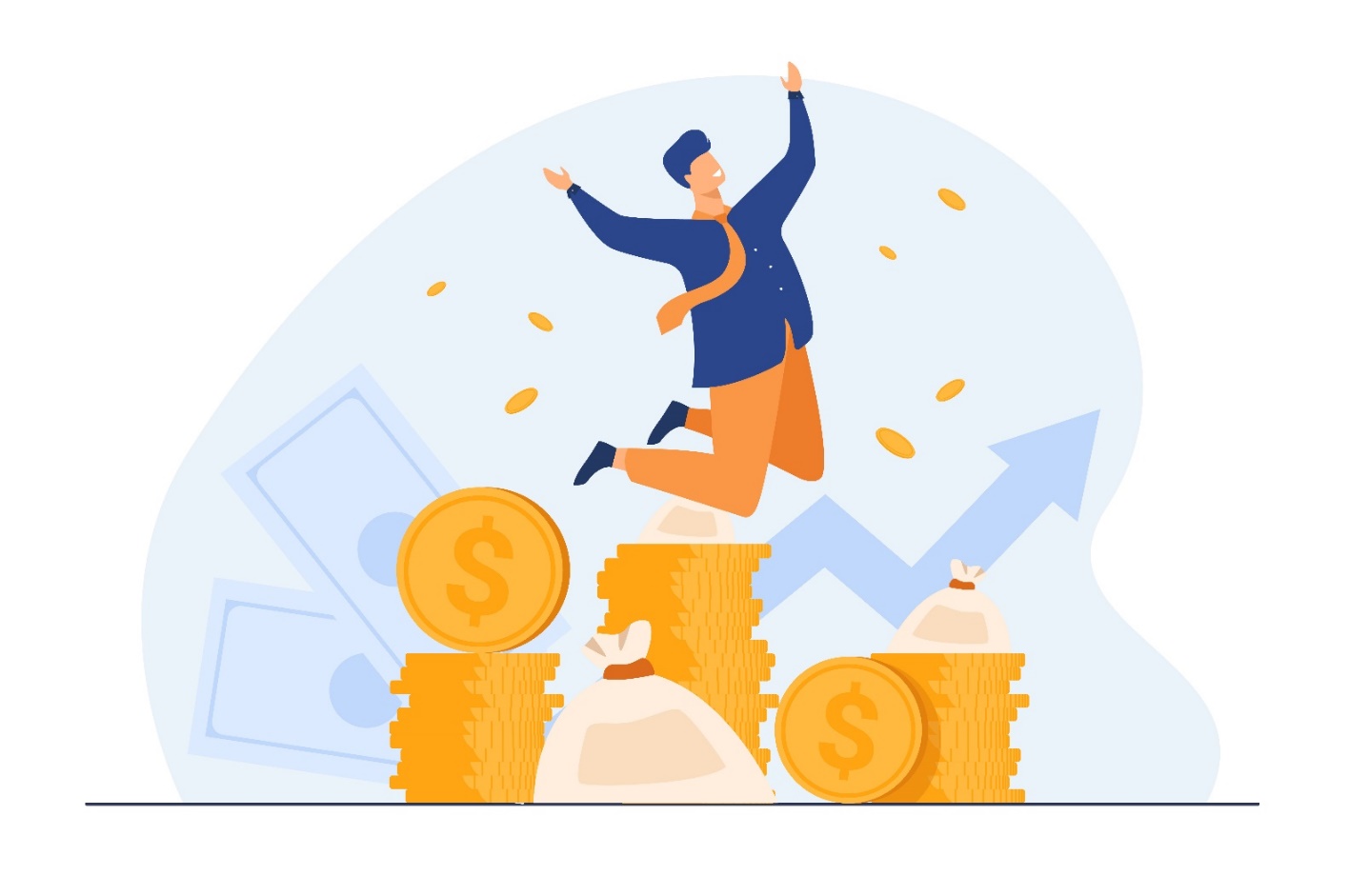 Karşı önlemin planlanması
Gelir 
Harcamalar 
Varlık / Yatırım
Borç/Kredi
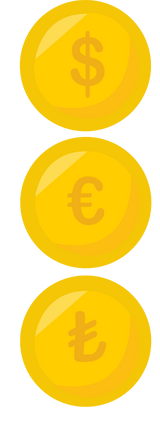 Teşekkürler !
Ortak: IDP & IHF